Lesson seven: Assessment How much do you know?
UK Knowledge: Part one
Carefully examine the following images. 

Describe what you see
Suggest where in the UK the photograph may have been taken
Explain the human or physical processes leading to its creation
Put forward ideas on the interdependence between physical and human features
What, where, how?
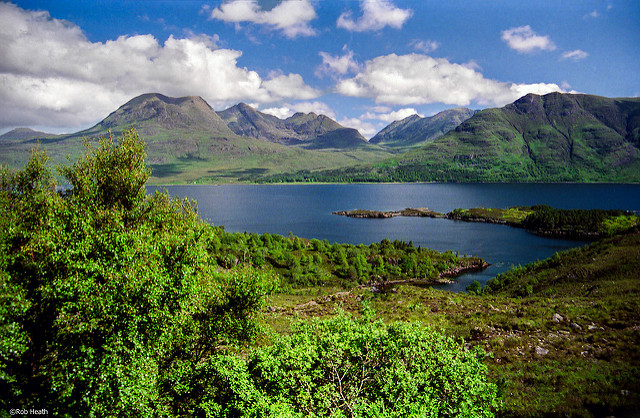 [Speaker Notes: Loch Torridon, Wester Ross, from a negative, Scotland © Robert J Heath, Flickr]
What, where, how?
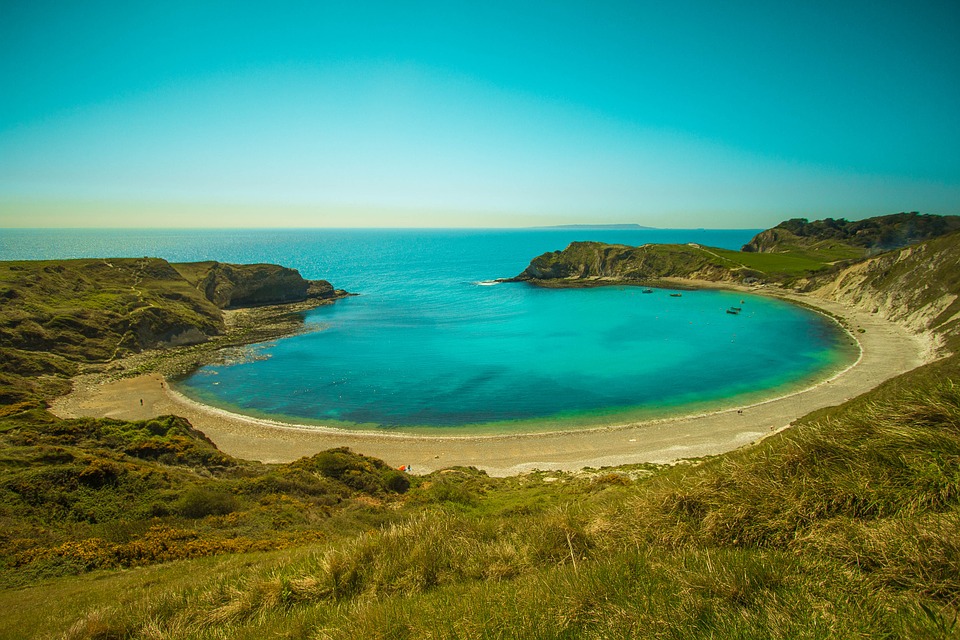 [Speaker Notes: Pixabay: Lulworth Cove Ocean Of The Sea Country Bay Dorset, diego_torres. Accessible at: https://pixabay.com/en/lulworth-cove-ocean-of-the-sea-820136/]
What, where, how
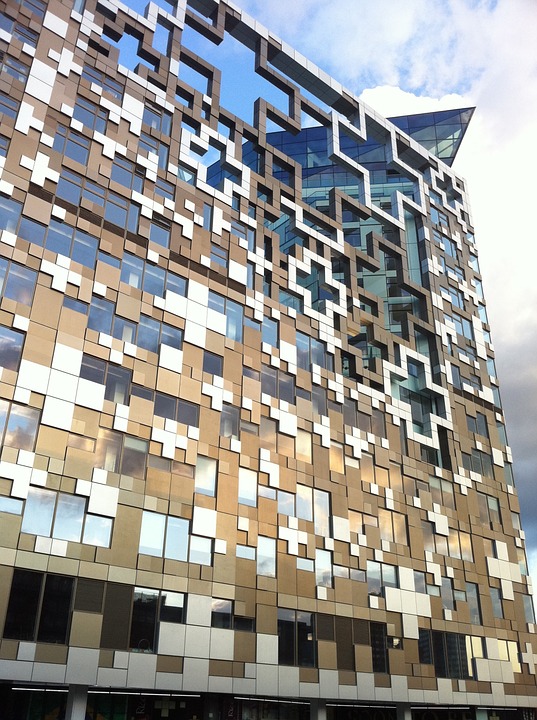 [Speaker Notes: The Cube Building Architecture Façade Design © glidagida, pixabay (Birmingham)]
What, where, how?
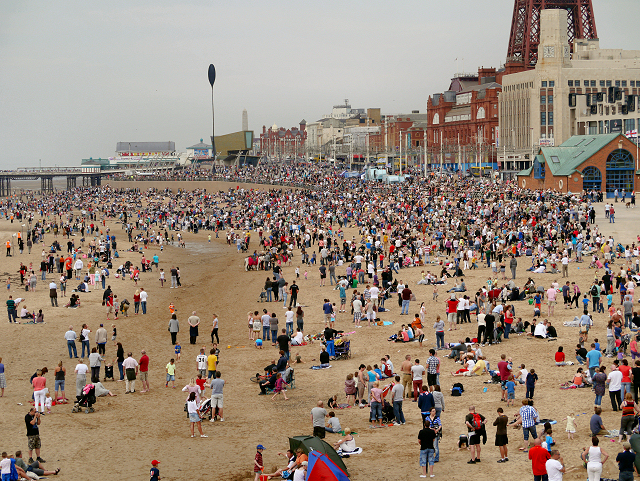 [Speaker Notes: Crowds on Blackpool Beach © David Dixon Source: geograph]
What, where, how
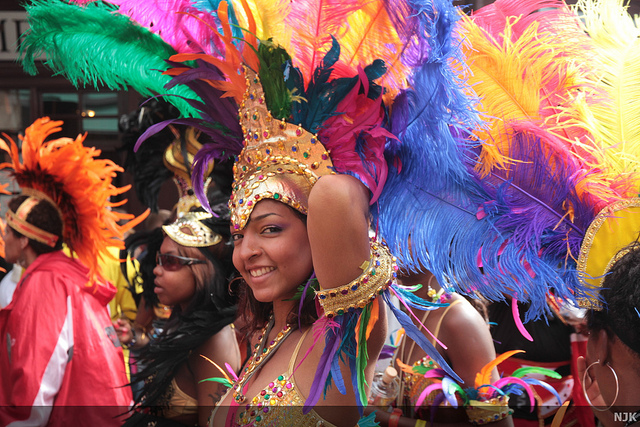 [Speaker Notes: The Notting Hill Carnival  © Nora Julianna Kovacs, Flickr (London)]
Part two:Just a Minute Game
Rules for UK ‘Just A Minute’ Game
Pupils take it in turns to be one of four panellists who sit on desks at the front of the classroom. The teacher or another child  can act as chairperson.
The four panellists are challenged to speak for one minute on a given subject without "repetition, hesitation, or deviation“
 “Repetition" means the repetition of any word or phrase, although challenges based upon very common words such as "and" are generally rejected.
"Hesitation" is watched very strictly and a momentary pause can give rise to a successful challenge.
"Deviation" means deviating from the subject, but it has also been interpreted as "deviating from the English language as we know it", "deviation from grammar as we understand it", deviating from the truth, and sometimes even logic, although use of imagination and creativity are encouraged.
A panellist scores a point for making a correct challenge against whoever is speaking, while the speaker gets a point if the challenge is deemed incorrect
 If a witty interjection amuses the ‘audience’, both the challenger and speaker may gain a point, at the discretion of the chair.
A player who makes a correct challenge takes over the subject for the remainder of the minute, or, until he or she is correctly challenged.
A panellist also scores a point if they are the person speaking when the 60 seconds expires. An extra point is awarded when a panellist speaks for the entire minute without being challenged.
Just a Minute game:Possible topics
Things to consider when climbing Snowdon

London from the top of a double-decker bus

Why the weather is important

My favourite UK food product

Football Team nicknames

Birmingham old and new

Multi-cultural London